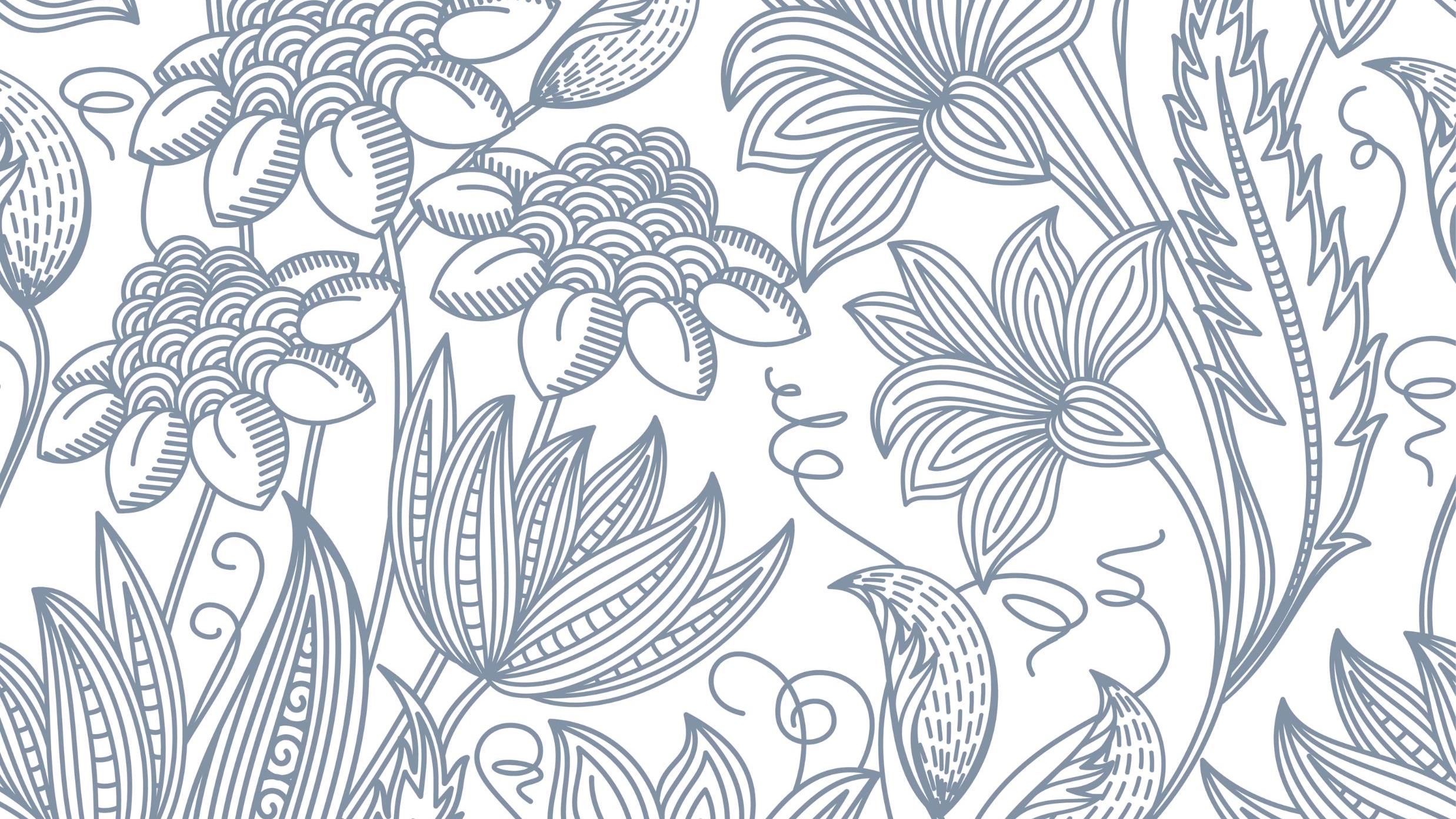 Mental Health Integration
Week 5 Part 1- Modalities of wellness
Therapy
What Makes a Good Counselor
Medication
What Makes a Good Client
Self Care
Sleep
Exercise
Diet
Media
Natural Remedies
Just Feel Better!
Oils
Prayer
Community
Engaging Spirituality
Hungry
Angry
LonelyTired
(S)tressed








Photo by Tima Miroshnichenko from Pexels
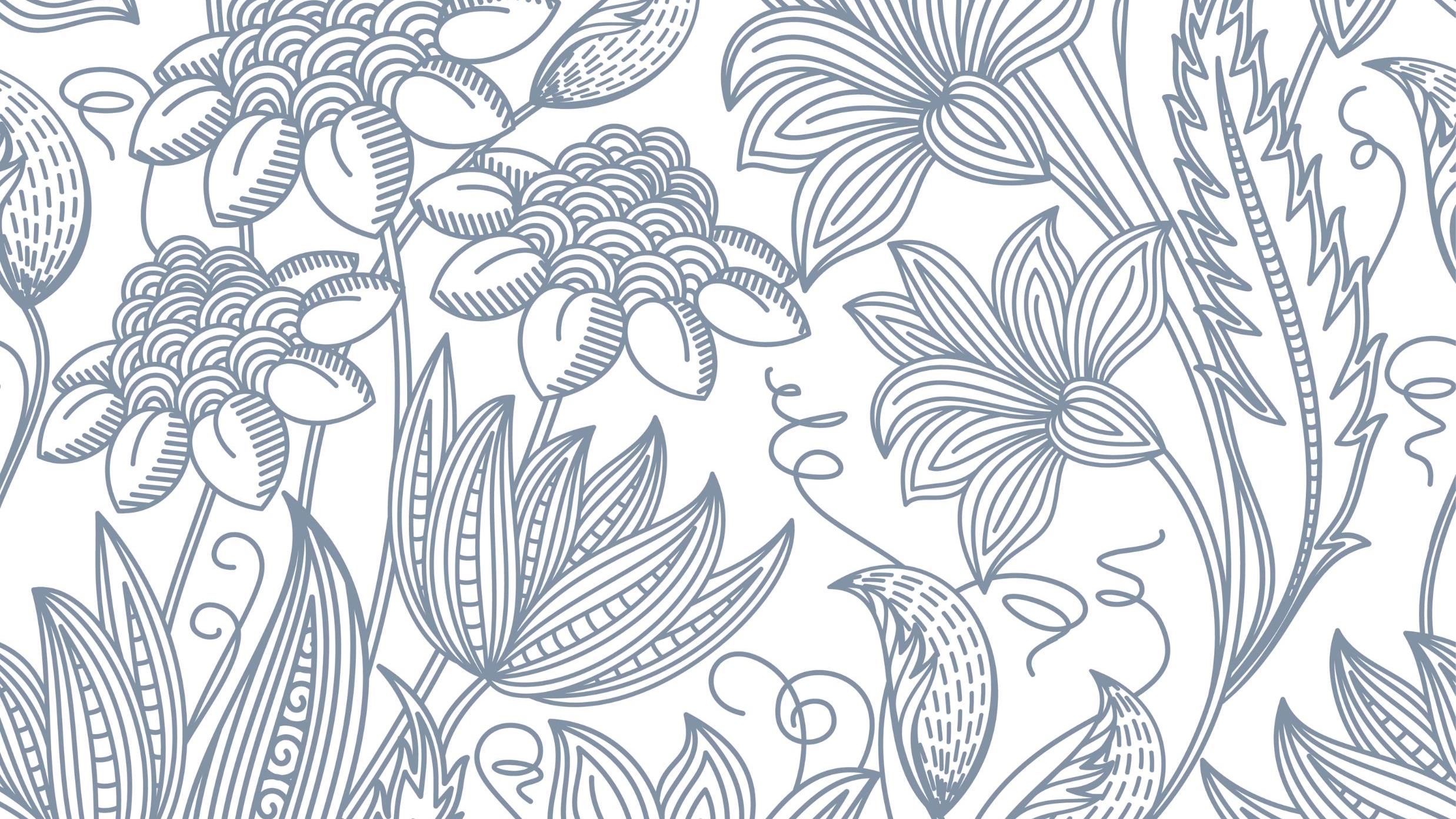 Mental Health Integration
Week 5 Part 2- Jesus and Wellness
Genesis 2:1-3

2 Thus the heavens and the earth were completed in all their vast array.
2 By the seventh day God had finished the work he had been doing; so on the seventh day he rested from all his work. 3 Then God blessed the seventh day and made it holy, because on it he rested from all the work of creating that he had done.














Photo by Andreea Ch from Pexels
Exodus 16:21-26

21 Each morning everyone gathered as much as they needed, and when the sun grew hot, it melted away. 22 On the sixth day, they gathered twice as much—two omers for each person—and the leaders of the community came and reported this to Moses. 23 He said to them, “This is what the Lord commanded: ‘Tomorrow is to be a day of sabbath rest, a holy sabbath to the Lord. So bake what you want to bake and boil what you want to boil. Save whatever is left and keep it until morning.’”
24 So they saved it until morning, as Moses commanded, and it did not stink or get maggots in it. 25 “Eat it today,” Moses said, “because today is a sabbath to the Lord. You will not find any of it on the ground today. 26 Six days you are to gather it, but on the seventh day, the Sabbath, there will not be any.”






Photo by cottonbro from Pexels
Luke 5:15-16 NIV

15 Yet the news about him spread all the more, so that crowds of people came to hear him and to be healed of their sicknesses. 16 But Jesus often withdrew to lonely places and prayed.
















Photo by Tima Miroshnichenko from Pexels
Mark 1: 35-37 NIV

35 Very early in the morning, while it was still dark, Jesus got up, left the house and went off to a solitary place, where he prayed. 36 Simon and his companions went to look for him, 37 and when they found him, they exclaimed: “Everyone is looking for you!”
Luke 11:28-30

28 “Come to me, all you who are weary and burdened, and I will give you rest. 29 Take my yoke upon you and learn from me, for I am gentle and humble in heart, and you will find rest for your souls. 30 For my yoke is easy and my burden is light.”
Luke 11:28-30- The Message

28-30 “Are you tired? Worn out? Burned out on religion? Come to me. Get away with me and you’ll recover your life. I’ll show you how to take a real rest. Walk with me and work with me—watch how I do it. Learn the unforced rhythms of grace. I won’t lay anything heavy or ill-fitting on you. Keep company with me and you’ll learn to live freely and lightly.”
Proverbs 11:14

For lack of guidance a nation falls,    but victory is won through many advisers.
1 Corinthians 6:19-20

19 Do you not know that your bodies are temples of the Holy Spirit, who is in you, whom you have received from God? You are not your own; 20 you were bought at a price. Therefore honor God with your bodies.
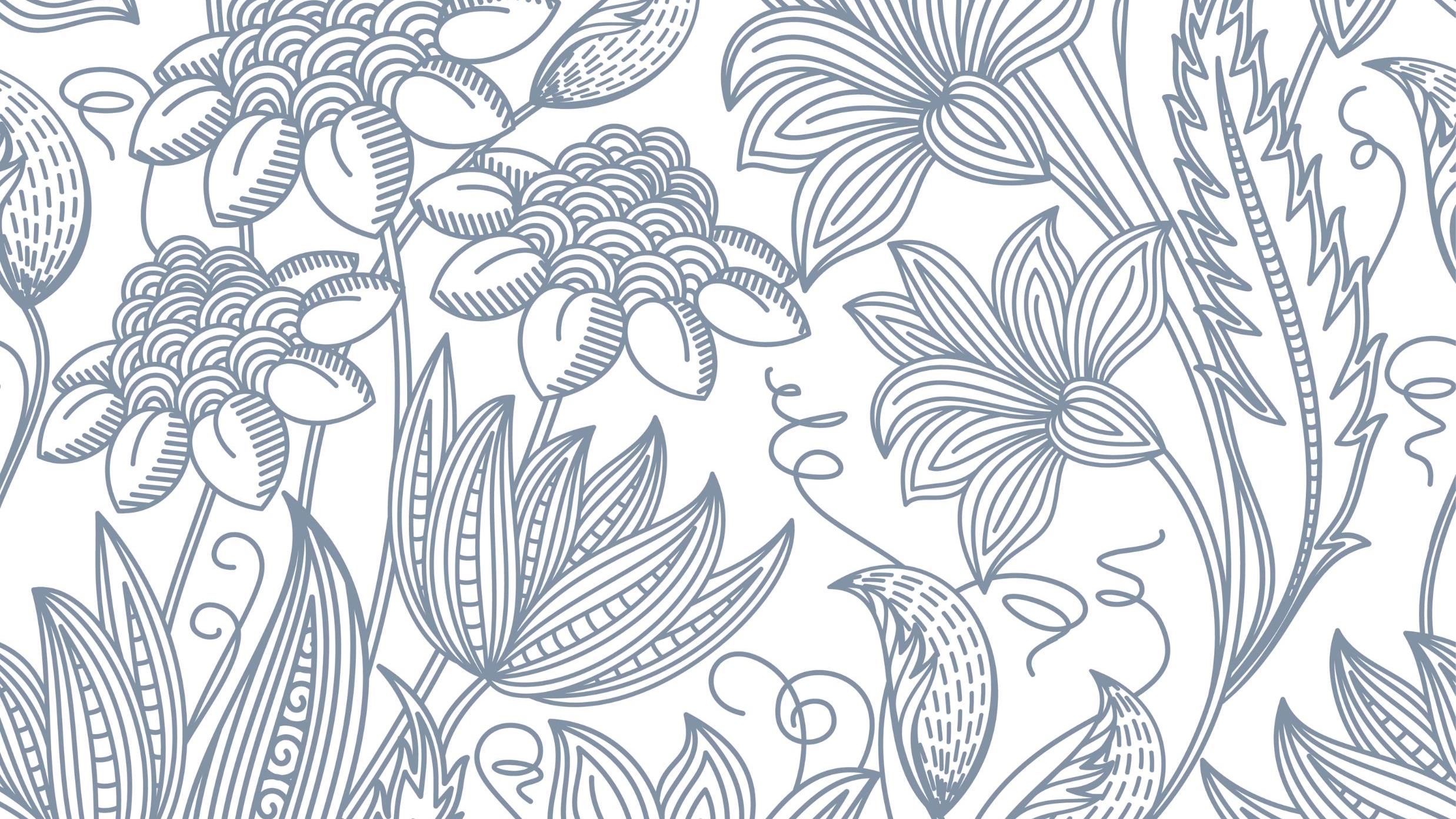 Mental Health Integration
Week 5 Part 3- Reflection
Self Care

How well do you take care of yourself?
Rate each on a scale of 1-10

Sleep

Nutrition

Exercise

Spiritual life

Consistency







Photo by Karolina Grabowska from Pexels
Self Care

How many are you right now?

Hungry

Angry

Lonely

Tired

Stressed














Photo by Karolina Grabowska from Pexels
Therapy

Have you ever seen a therapist?

Have you worked through your own issues?

How committed to therapy should we be?
Meds

Do you need to see someone about medications?
Community	

Who are your people who you could call in an emergency?
1 Corinthians 4:14-17

14 I am writing this not to shame you but to warn you as my dear children. 15 Even if you had ten thousand guardians in Christ, you do not have many fathers, for in Christ Jesus I became your father through the gospel. 16 Therefore I urge you to imitate me. 17 For this reason I have sent to you Timothy, my son whom I love, who is faithful in the Lord. He will remind you of my way of life in Christ Jesus, which agrees with what I teach everywhere in every church.
















Photo by Tima Miroshnichenko from Pexels